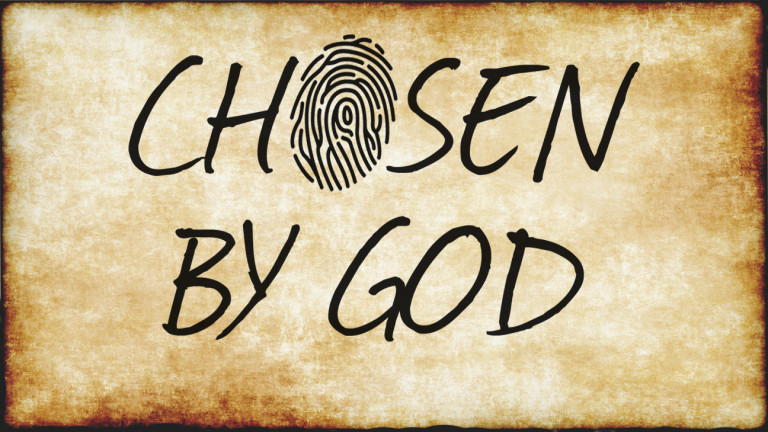 For we know, brothers, loved by God, 
that he has chosen you 
1 Thessalonians 1:4
It is essential to live out the truth 
instead of a lie.
If anyone thinks he is something when he is nothing, he deceives himself. 
Gal. 6:3
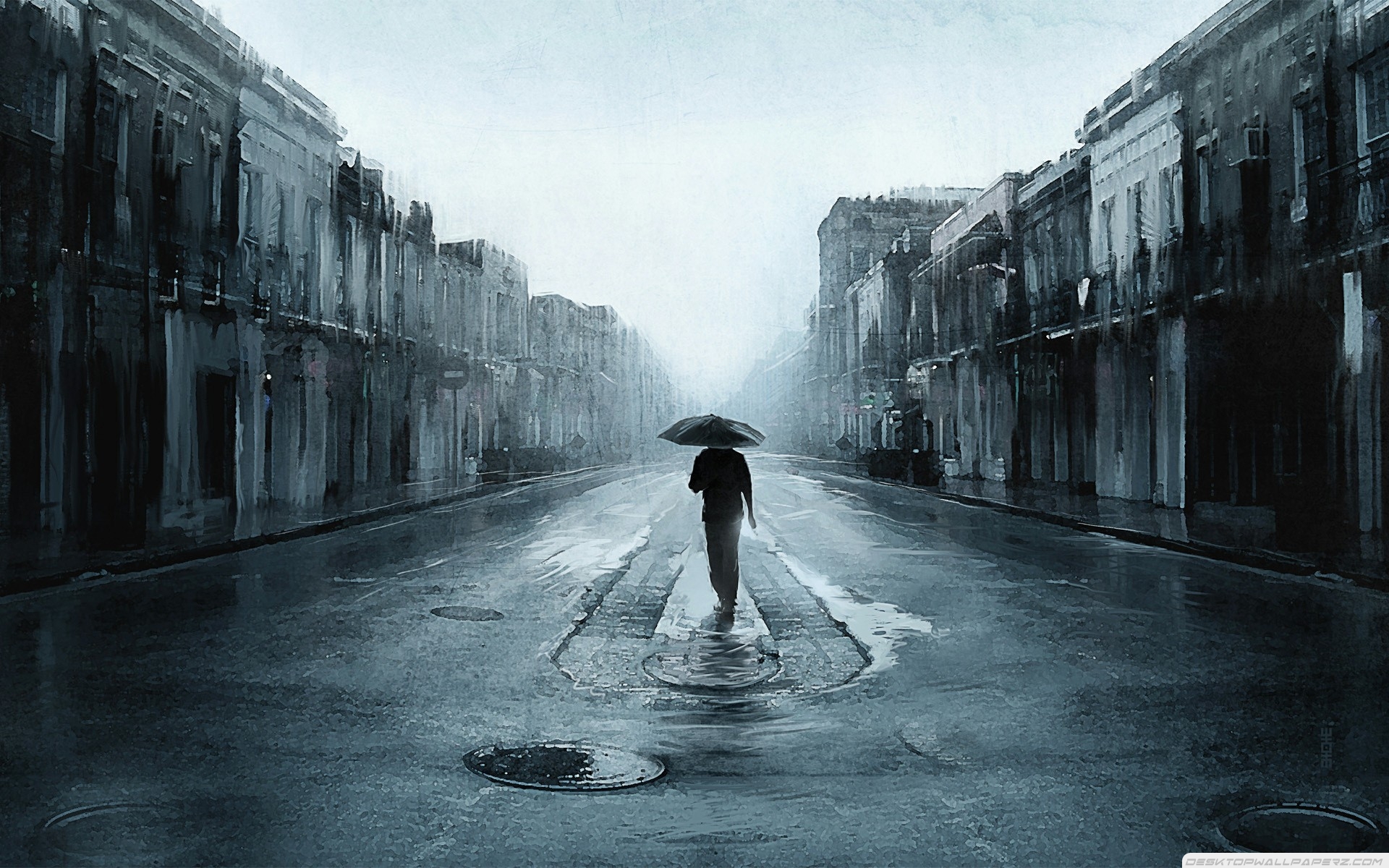 The Reality of an Aimless World
Your enemy the devil prowls around like a roaring lion looking for someone to devour
1 Pet 5:8 
The thief comes only to steal 
and kill and destroy. 
John 10:10
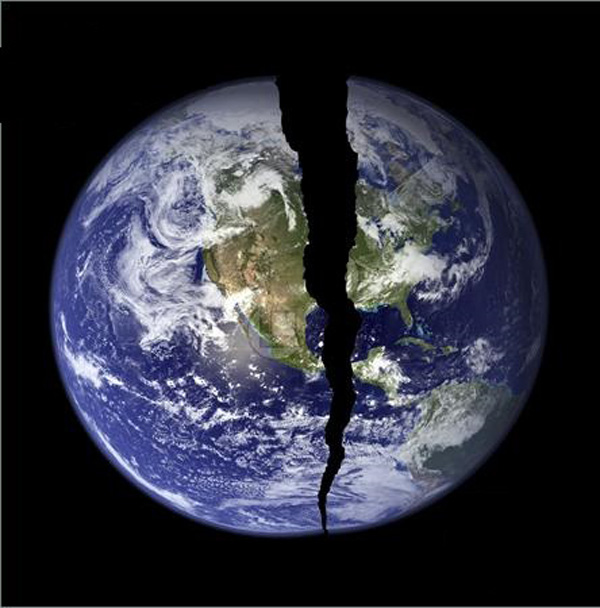 The world tries to fix things in the wrong way.
LOST
I came to seek and save the lost. 
Lk 19:10
 I came that they may have life and 
have life to the full 
Jh. 10:10
Called you out of darkness into 
his marvelous light  
1 Pet 2:9
1st reality: 
Jesus reveals is that the world is lost and needs saving.
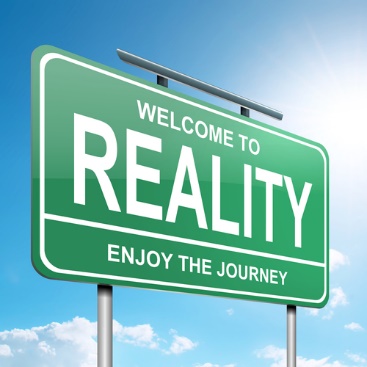 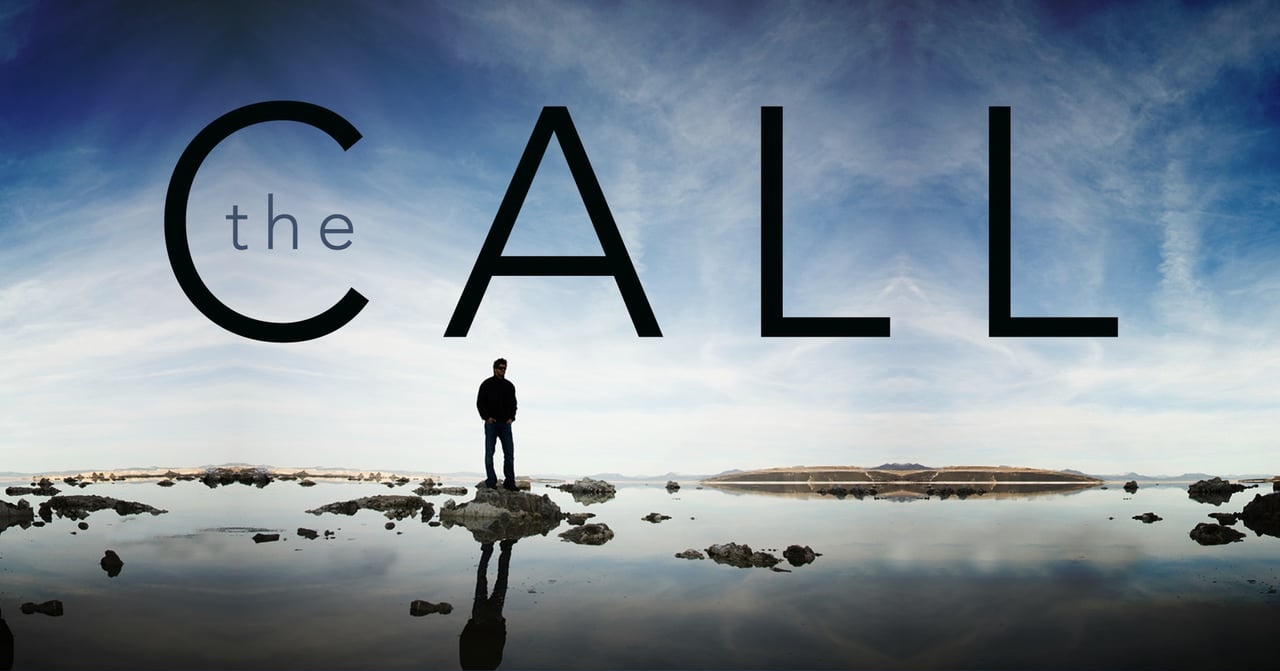 The Reality of
If I be lifted up I will draw all men to me 
Jh 12:32 
He called us by his own glory and goodness 
2 Pet. 1:3
Called according to his purpose…
those he called he justified. 
Rom 8:28,30
1st Reality: 
Jesus reveals is that the world is lost and needs saving.
2nd  reality:
 God calls us out of the world into a relationship with him.
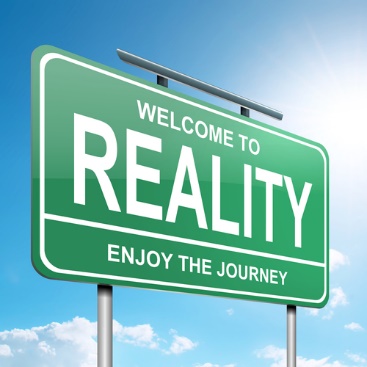 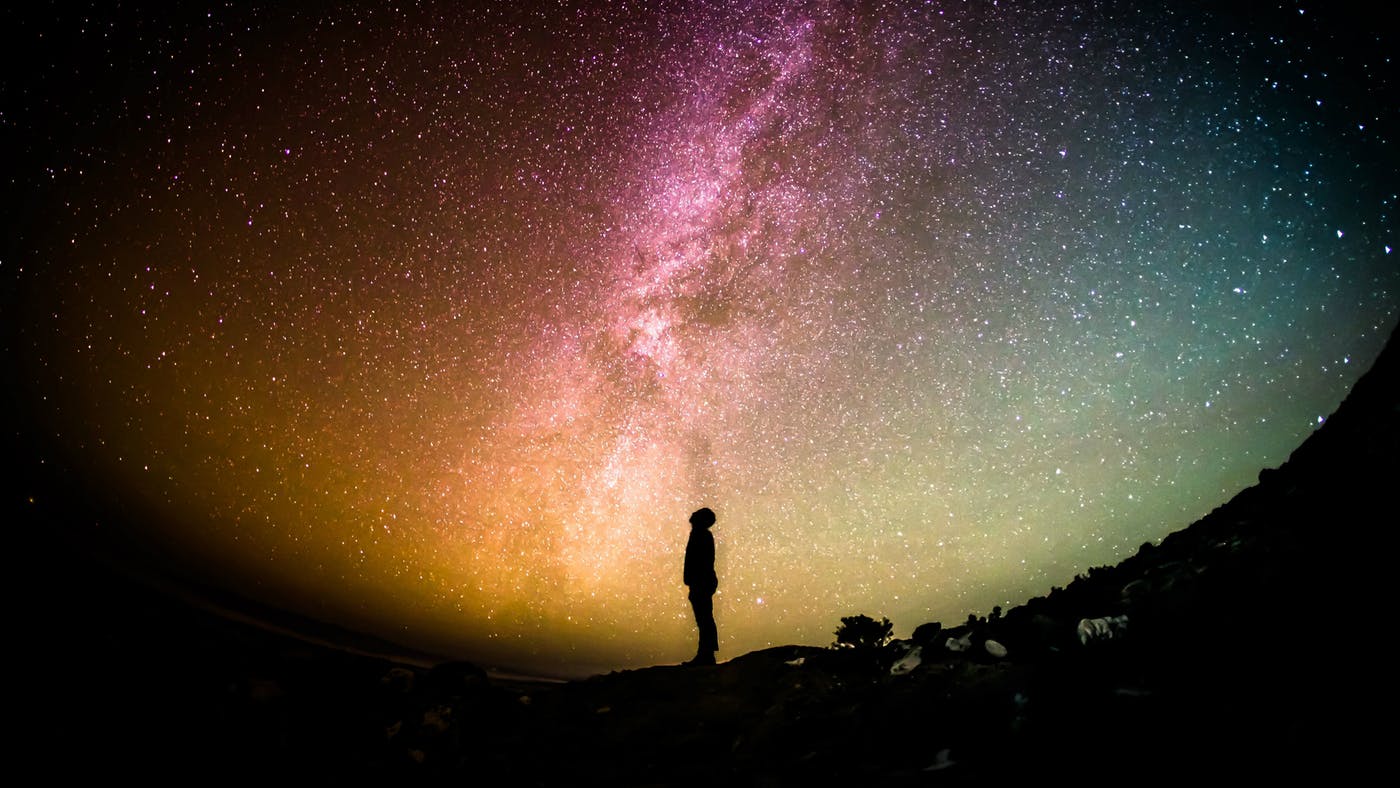 All that the Father gives me will 
come to me (God’s work) and whoever comes to me (people’s free will)  
I will never drive away. 
John 6:37
The reality of the Chosen
If you are in Christ, you are chosen.  
If you hear the message of Christ you have 
the opportunity to be chosen.
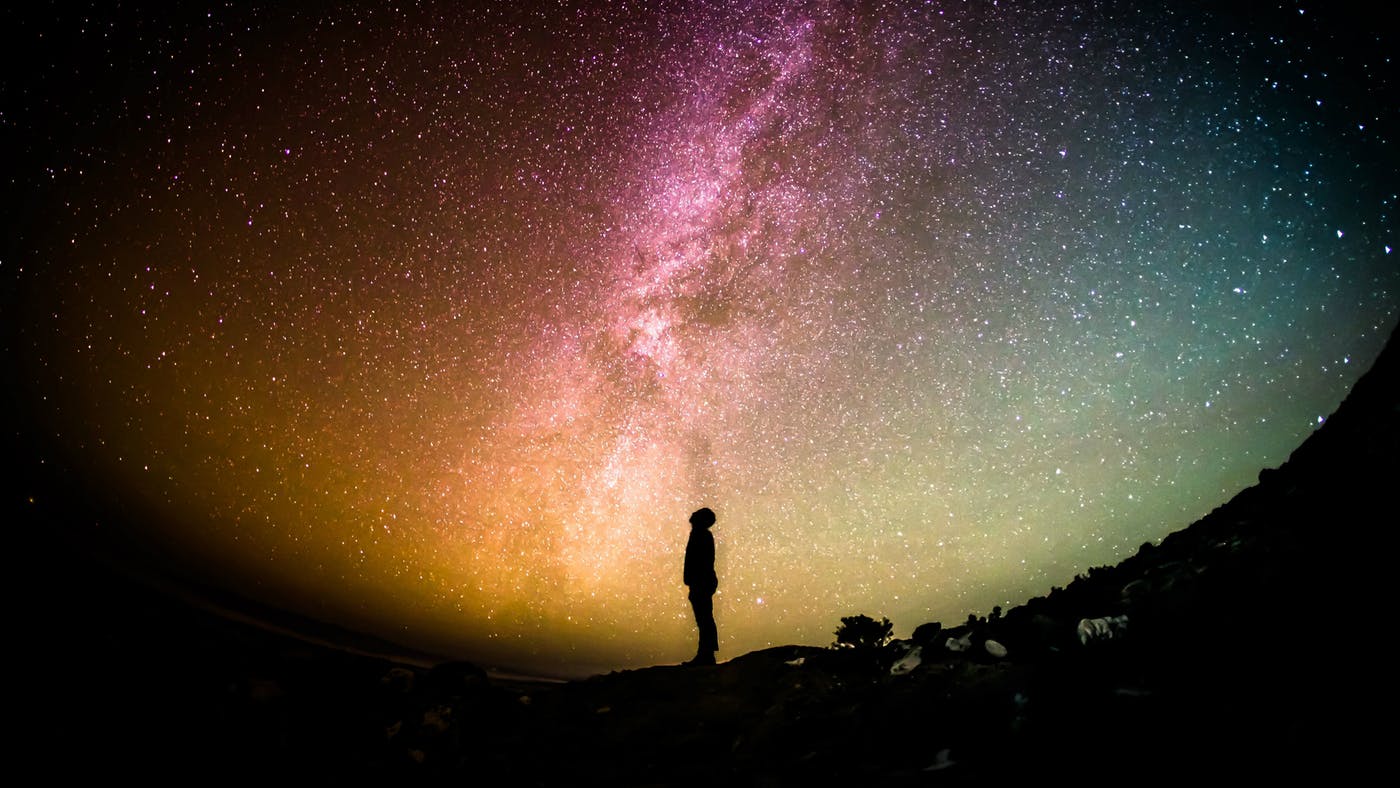 (Jesus) chosen by God and precious to him…you are a chosen people, a royal priesthood, a holy nation, a people belonging to God 
 1 Pet. 2:4,9
To the chosen lady
2 John 1

To God’s elect 
1 Pet. 1:1
The Joy of being chosen
Valued
Special
Held in esteem
Worthy of a task
2nd  reality:
 God calls us out of the world into a relationship with him.
1st Reality: 
Jesus reveals is that the world is lost and needs saving.
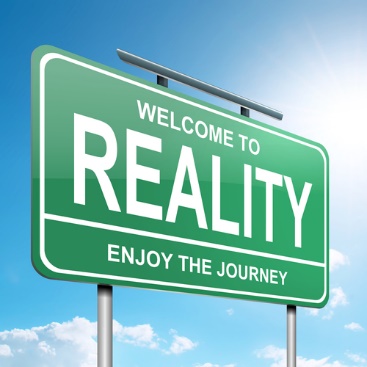 3rd Reality:
in Christ you are special, valuable, esteemed and dearly loved by God.
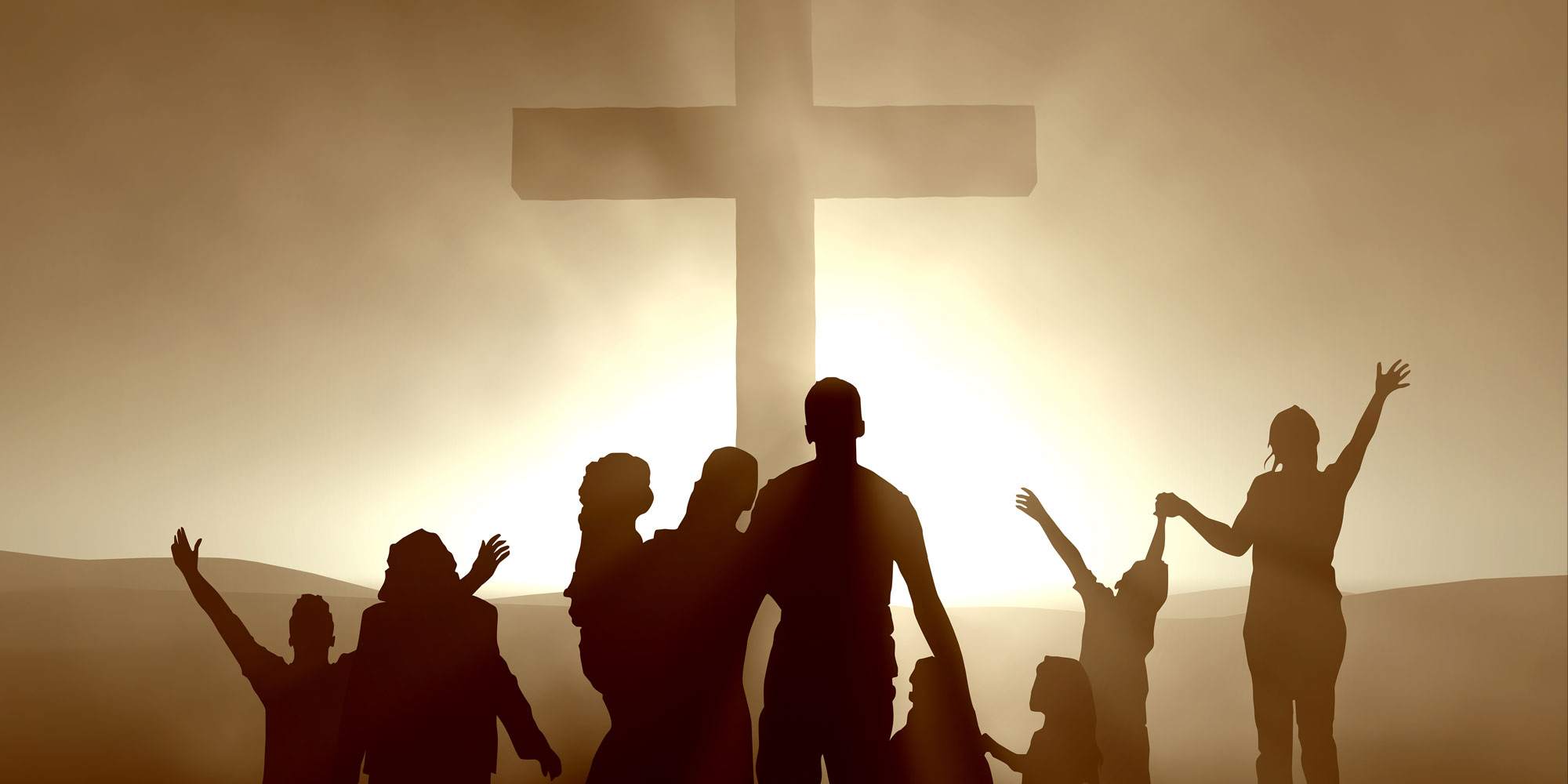 Choice Ones wear choice clothes
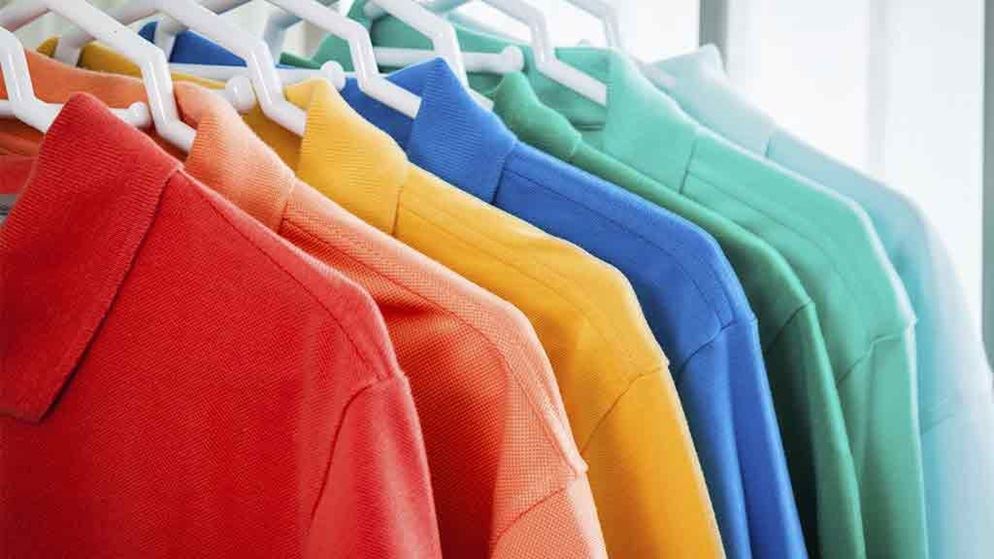 We were not chosen to become spoiled brats
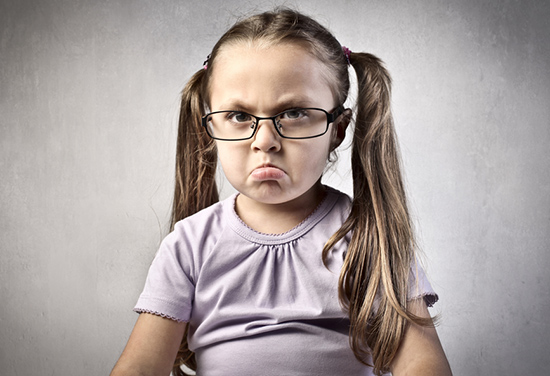 The Reality of the Lives of the Chosen
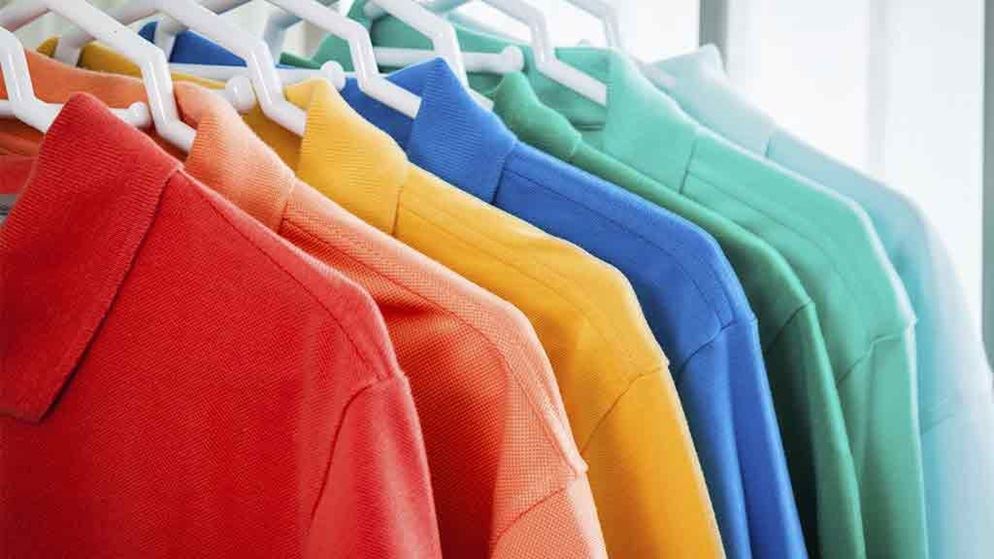 God chooses us to choose right clothes
As God’s chosen people, holy and dearly loved, clothe yourselves with 
compassion, kindness, humility, gentleness and patience 
Col. 3:12
Choice ones choose obedience
1 Peter 1:1,2
2nd  reality:
 God calls us out of the world into a relationship with him.
1st Reality: 
Jesus reveals is that the world is lost and needs saving.
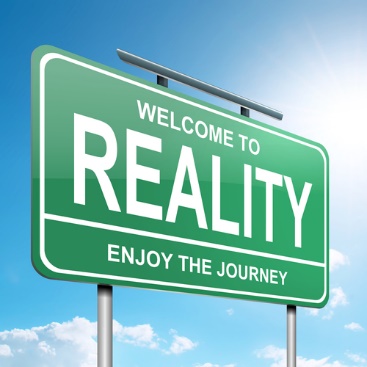 3rd Reality:
in Christ you are special, valuable, esteemed and dearly loved by God.
4th reality:
I choose how 
to live out my chosen life.
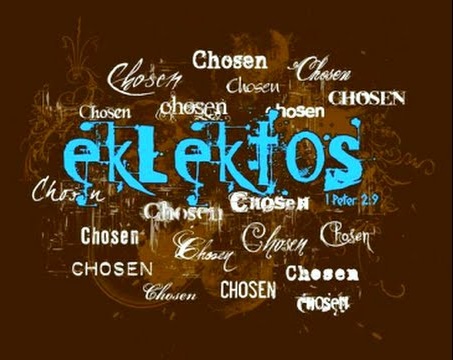 “Special 
Forces”
Specially picked
Valued
Best
Out! I Say!
“When God looked into the future, far
before he spoke creation into existence, he said, 
“Out, I say!”  
And in that moment of reality he placed us into the reality of living in Christ, seeing us and treating us as holy and blameless chosen ones.
There was a man named Rufus…
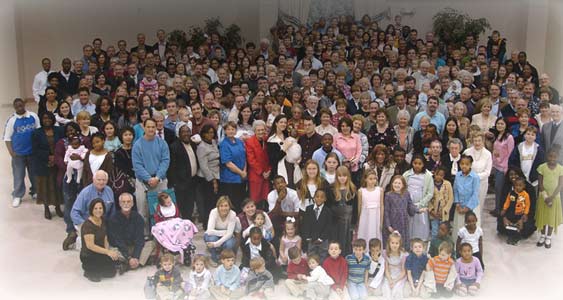 There was a woman named…
There was a man named…
“Cream of the Crop”